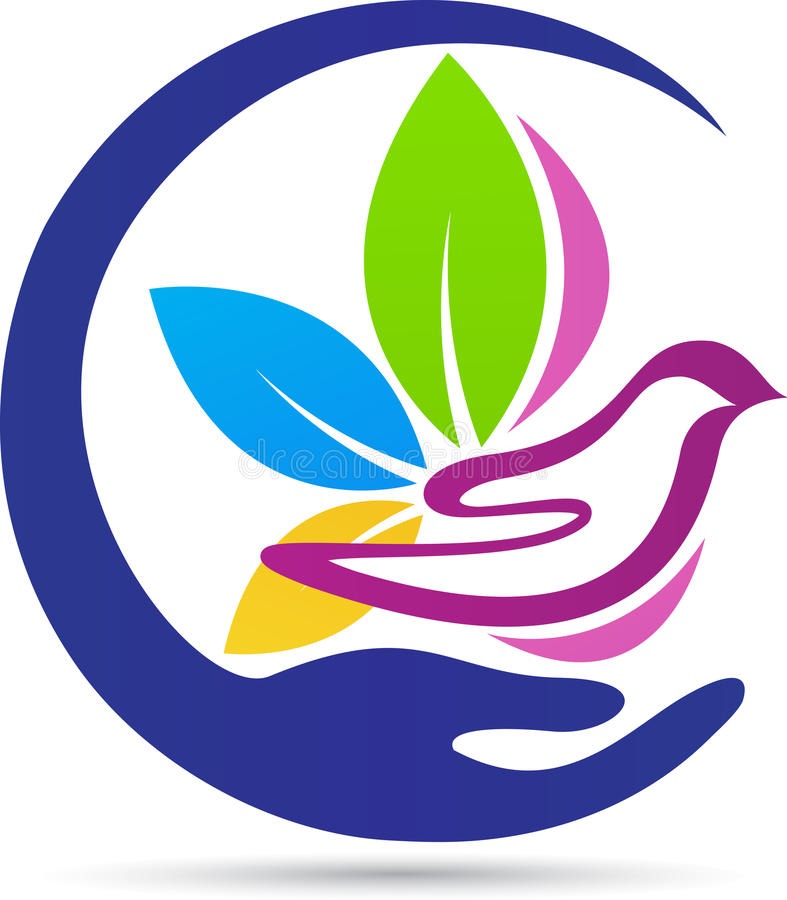 Акция «Забота о пернатых»
У нас на Севере первый снег выпал в октябре.
Уже на протяжении месяца ребята заботятся об оставшихся зимовать птицах. Приносят корм (семечки, пшено, хлеб, сало), мастерят вместе с родителями кормушки.
На занятии, посвящённом «Синичкину дню»(12 ноября), поговорили о необходимости заботы о пернатых в осенне-зимний-весенний периоды. Ведь в нашем краю осень наступает рано, зима длится долго, весна приходит поздно. 	Решили с помощью родителей сделать большую «Столовую для птиц». Неравнодушных людей в нашем посёлке оказалось много!
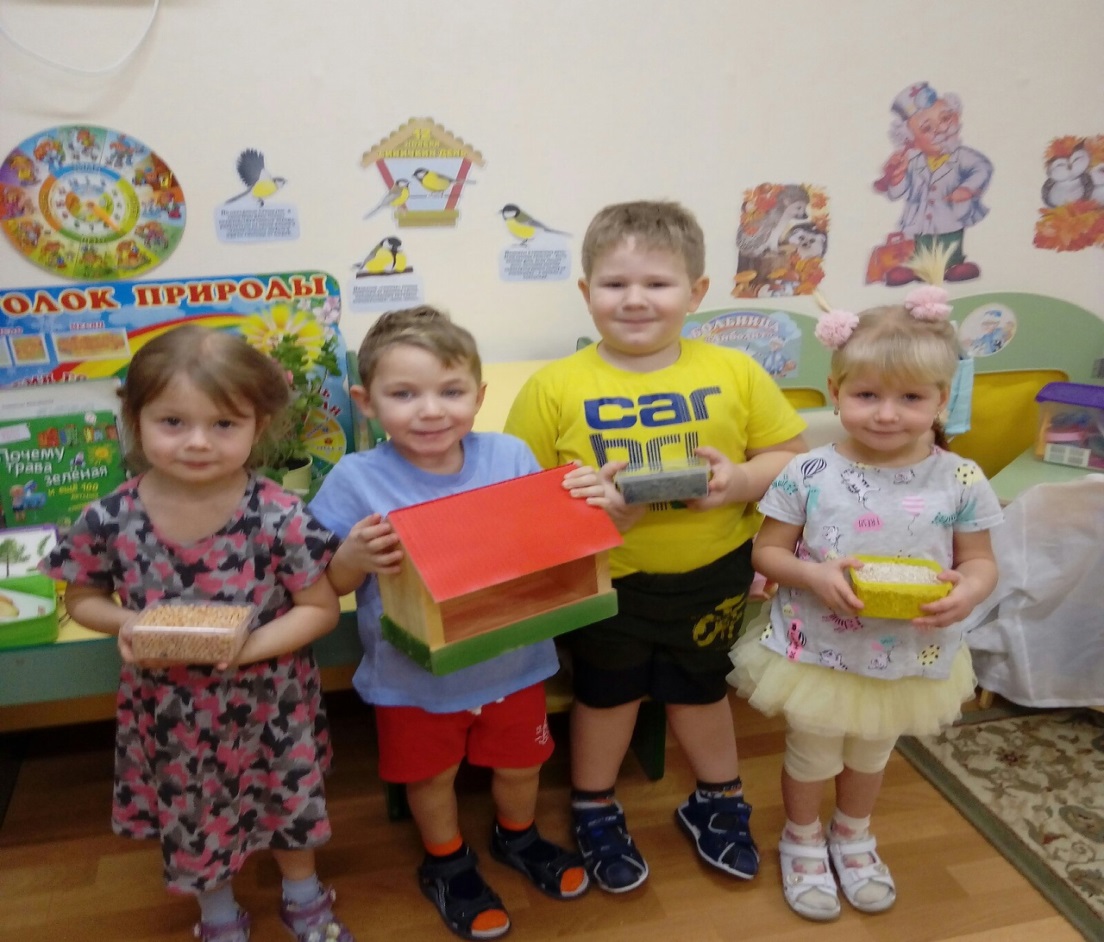 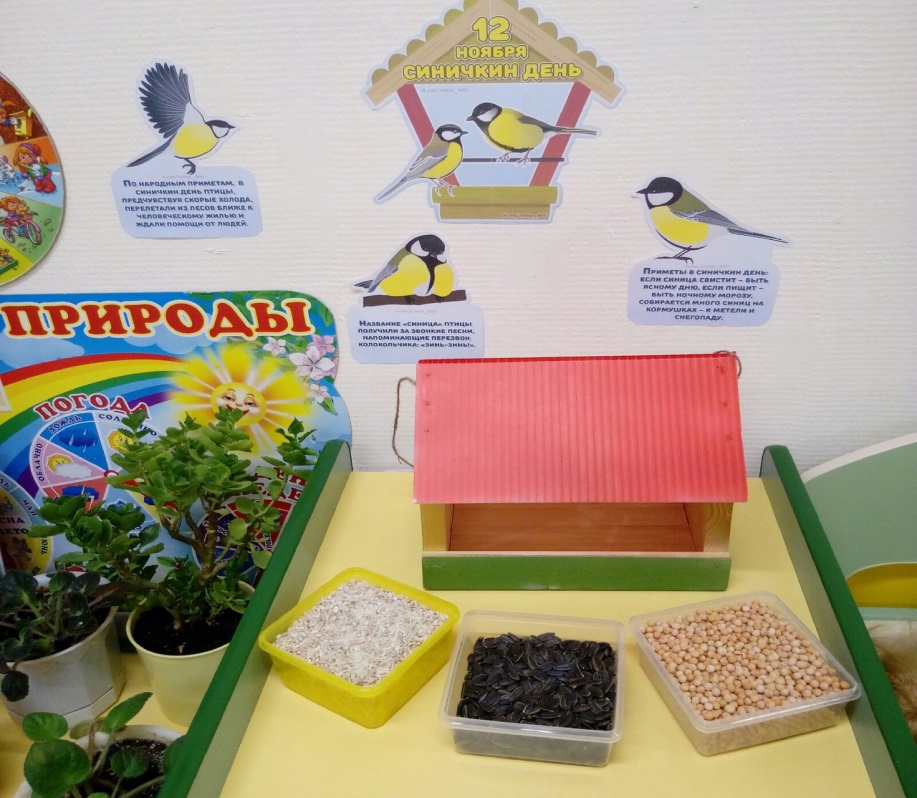 Мы кормушки мастерили,
 корм мы птичкам приносили. 
Каждой пичужке своя кормушка!
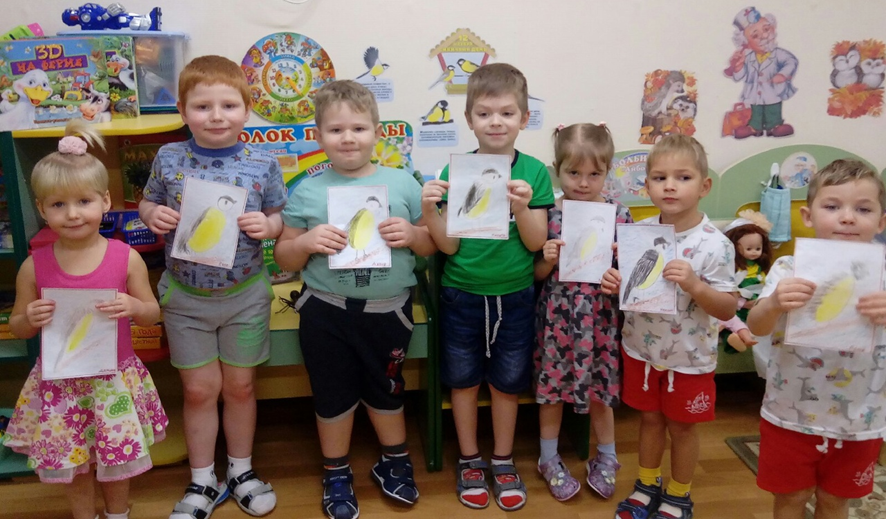 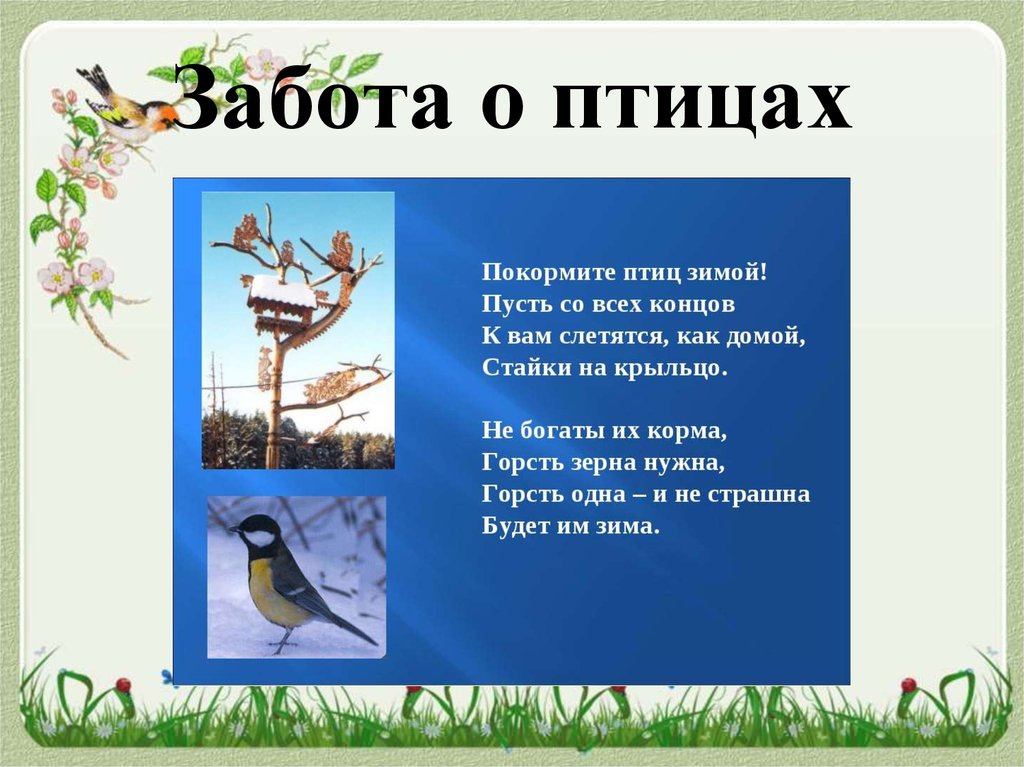 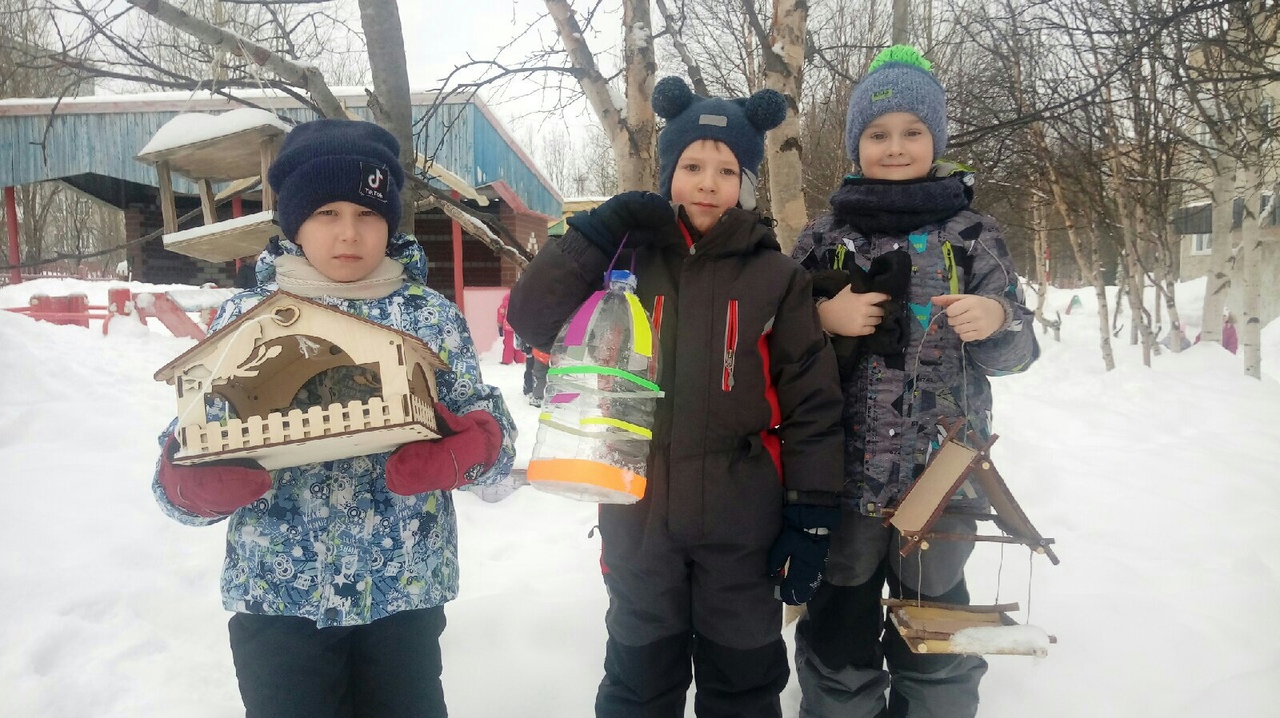 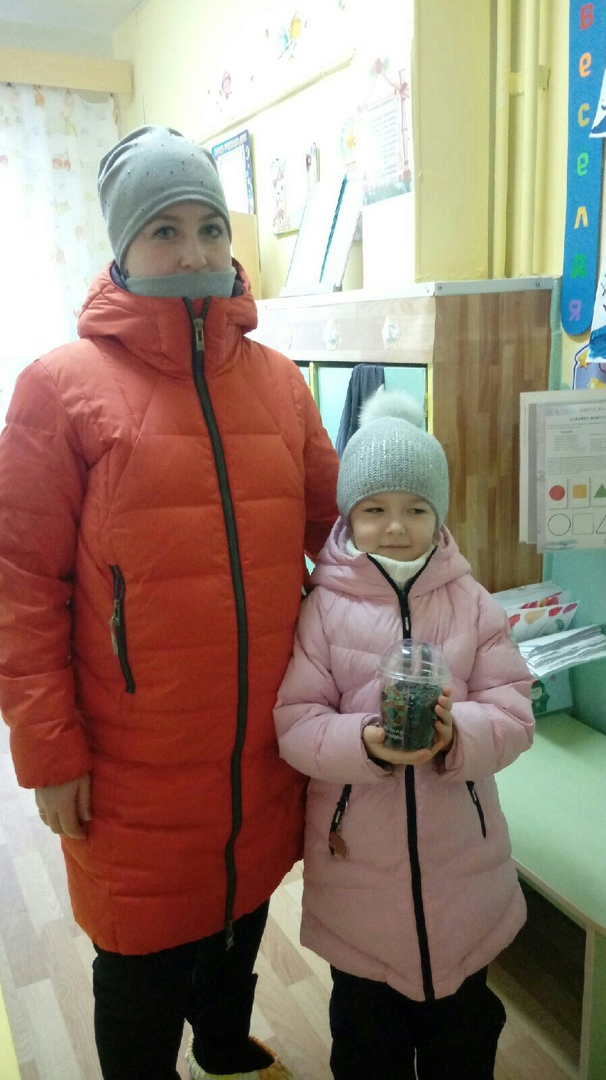 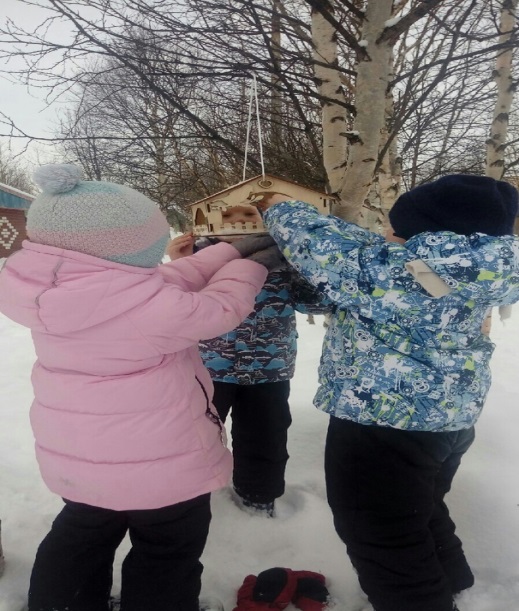 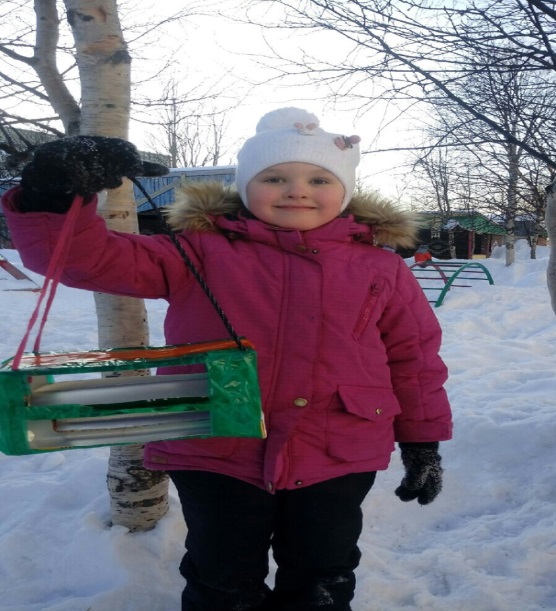 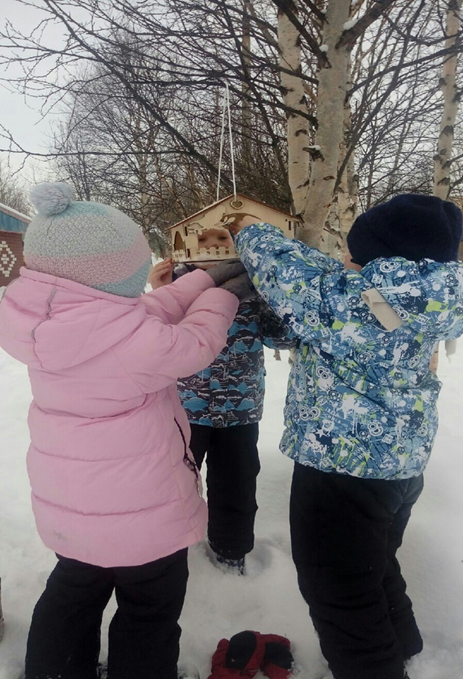 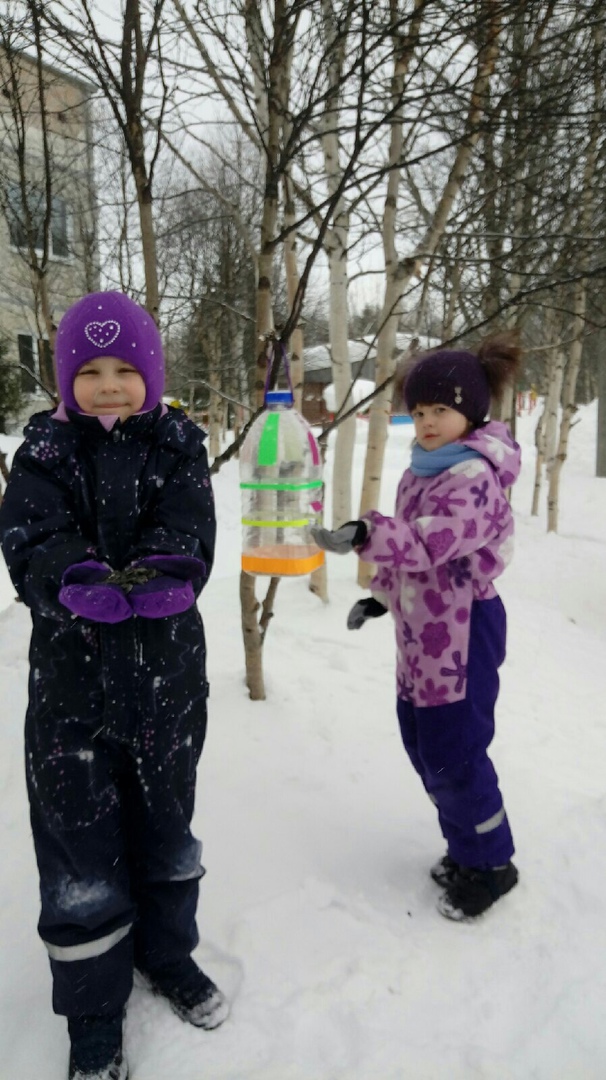 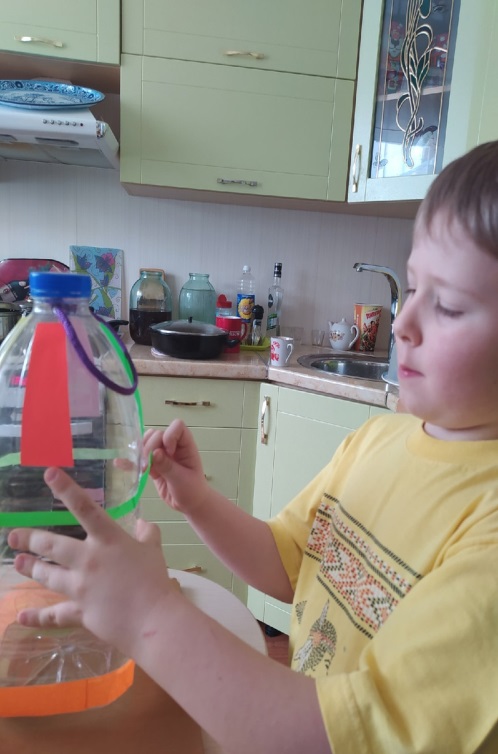 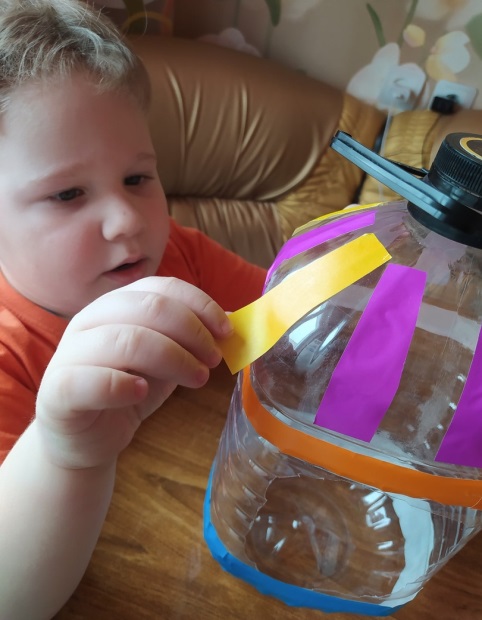 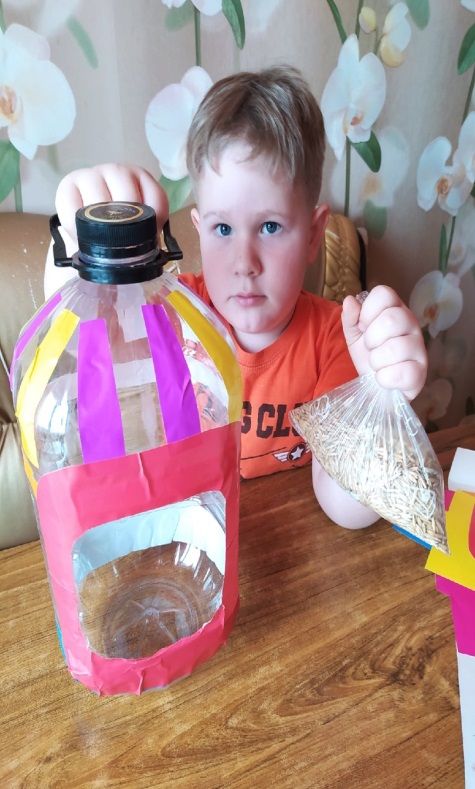 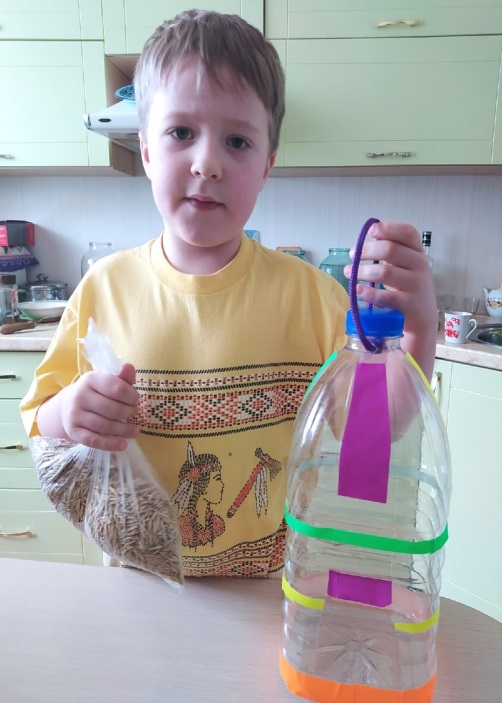 Вместе с братом мы старались
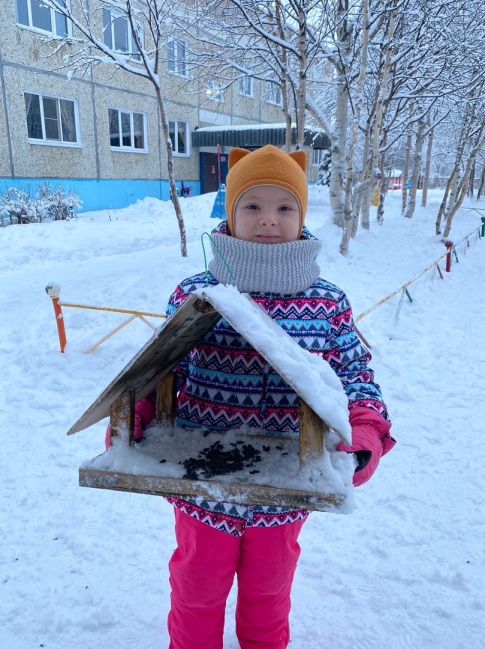 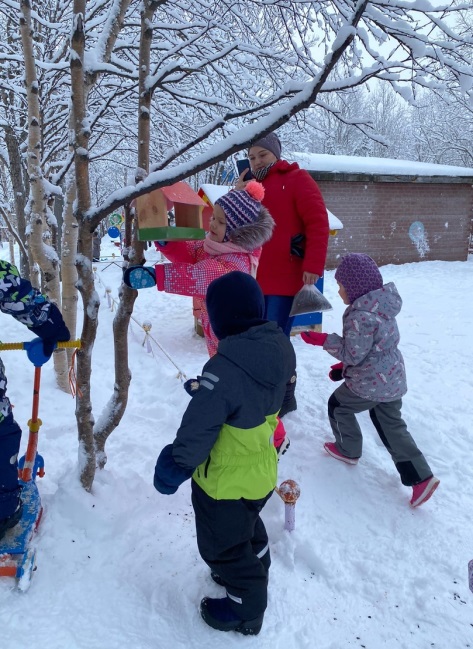 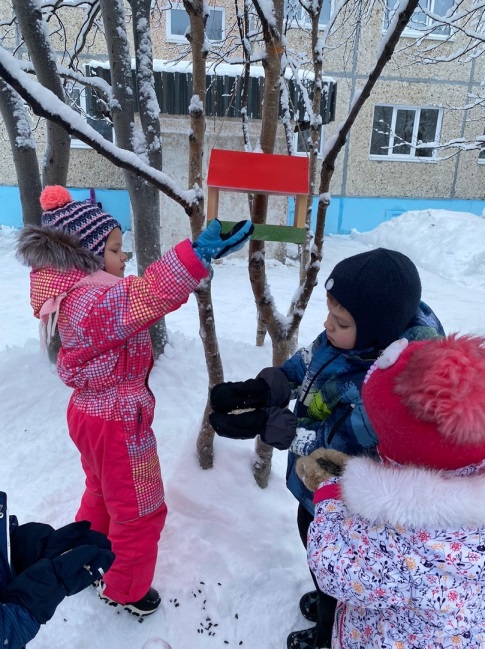 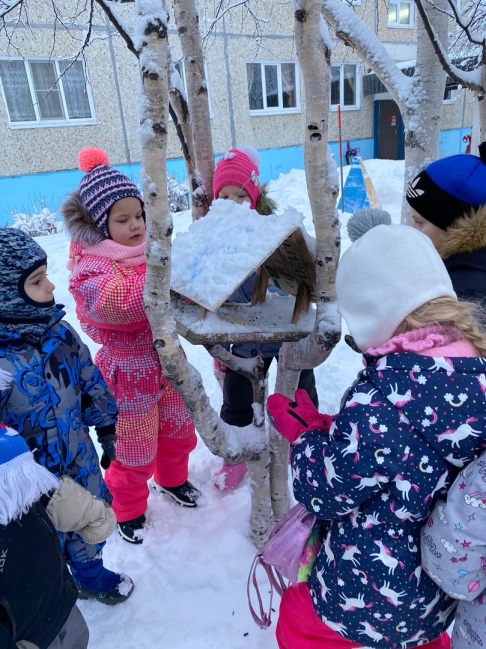 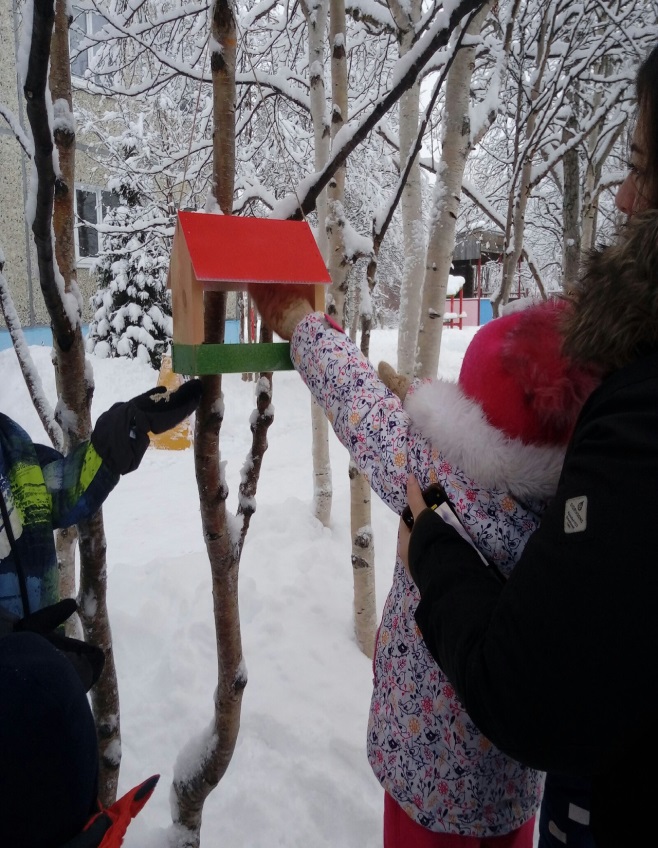 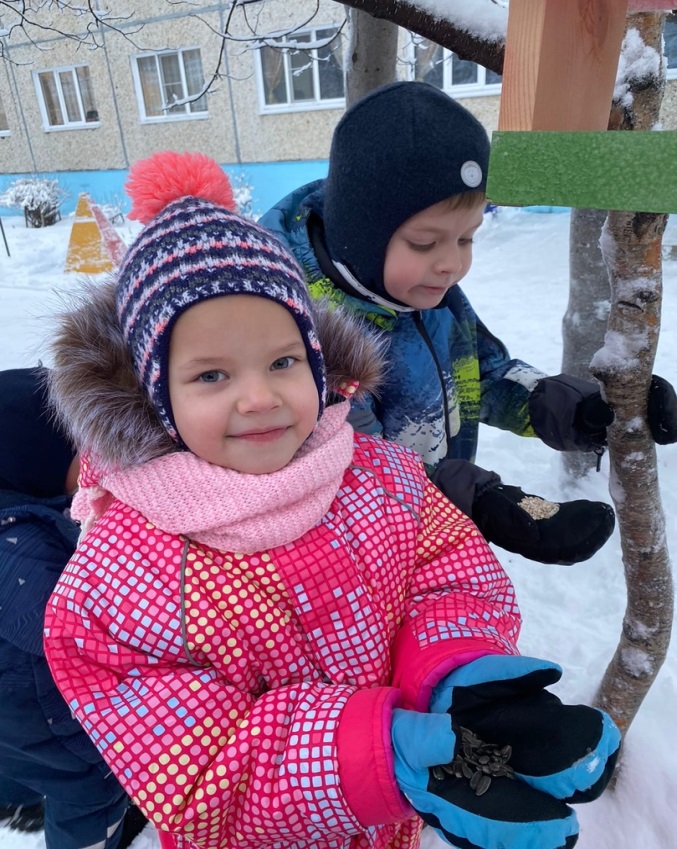 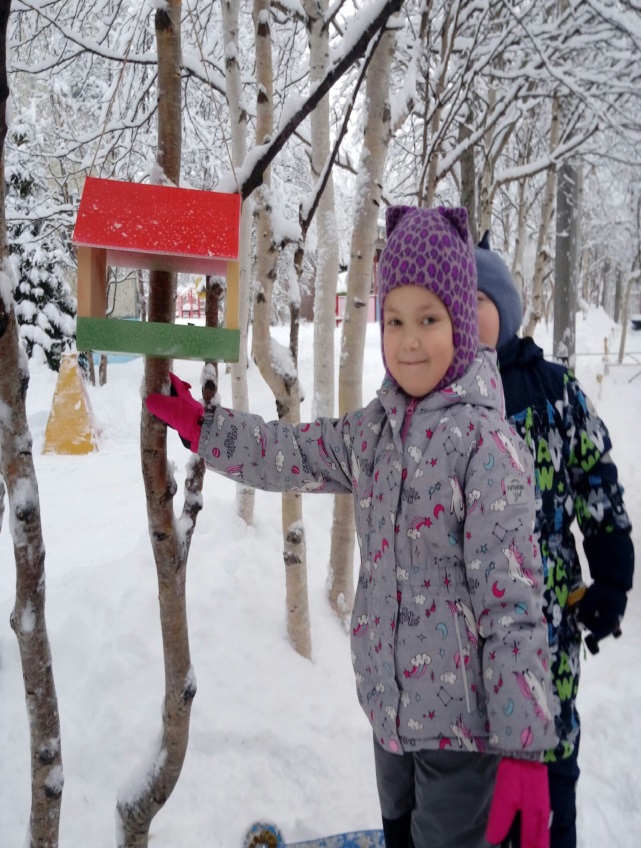 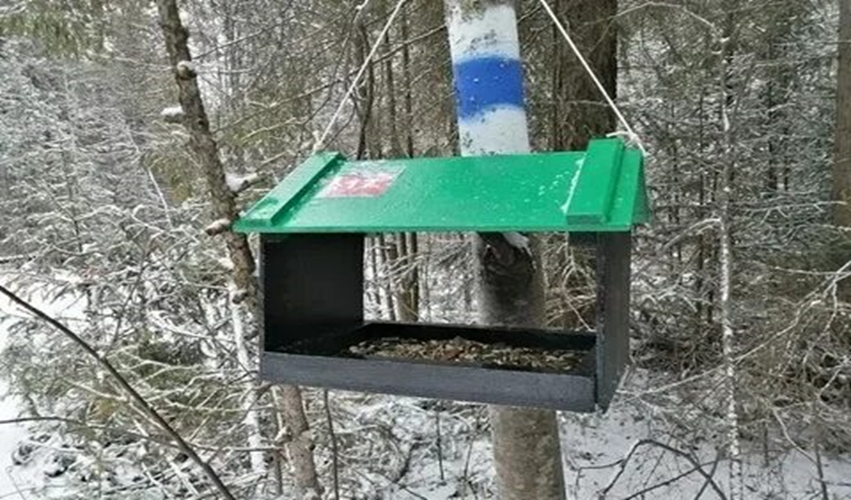 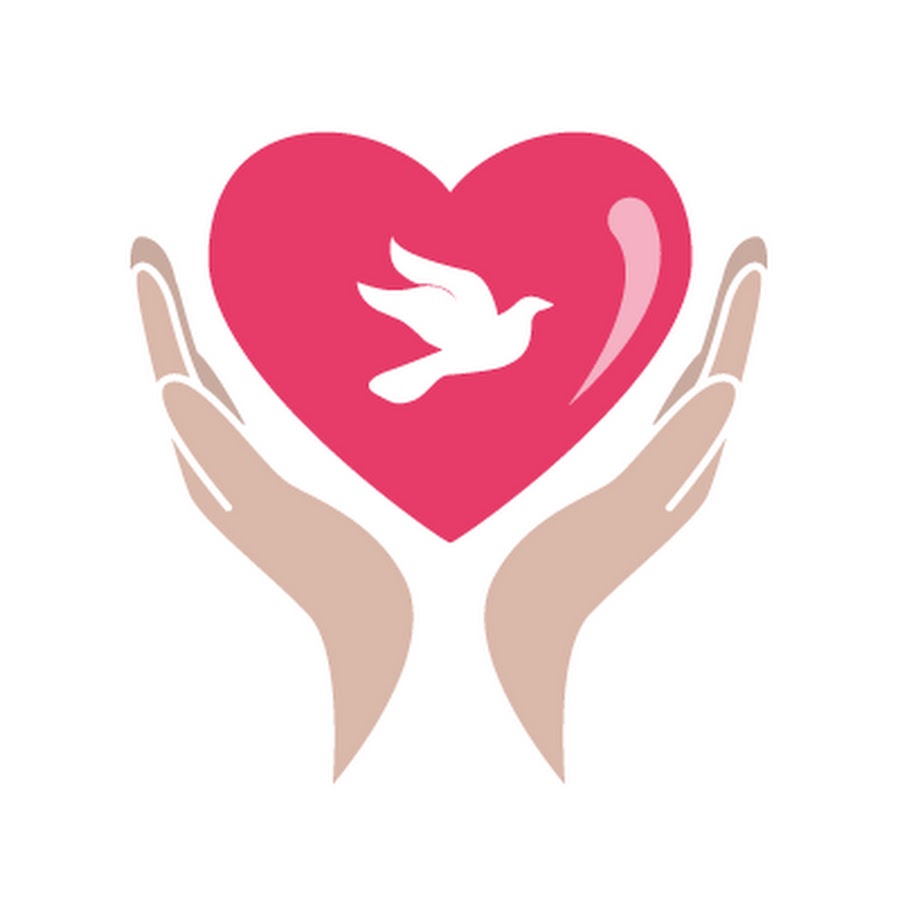 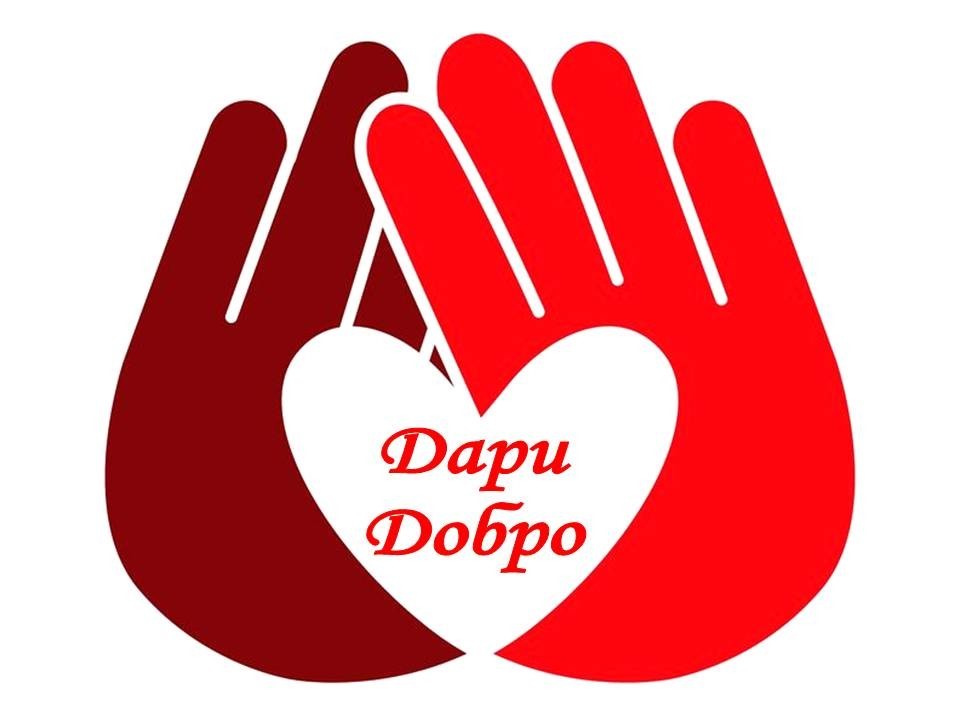 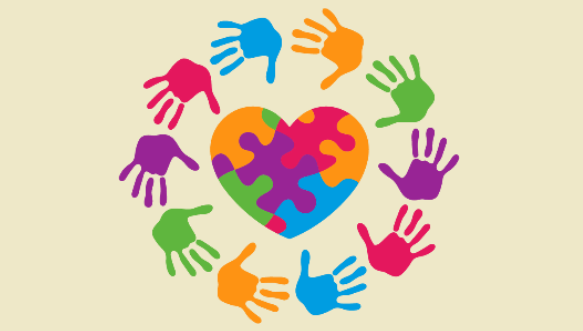